#HLPF2019  #MakingVoicesHeardandCount
Participatory and Inclusive Tools to build capacities in Leaving No One Behind
SDG’s Learning, Training and Practice Workshops during HLPF 2019
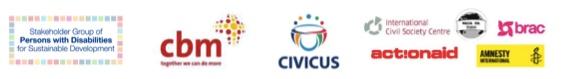 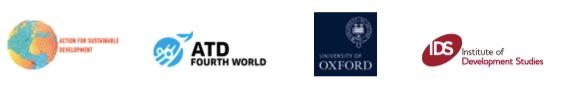 #HLPF2019  #MakingVoicesHeardandCount
Moderator 
Risnawati Utami
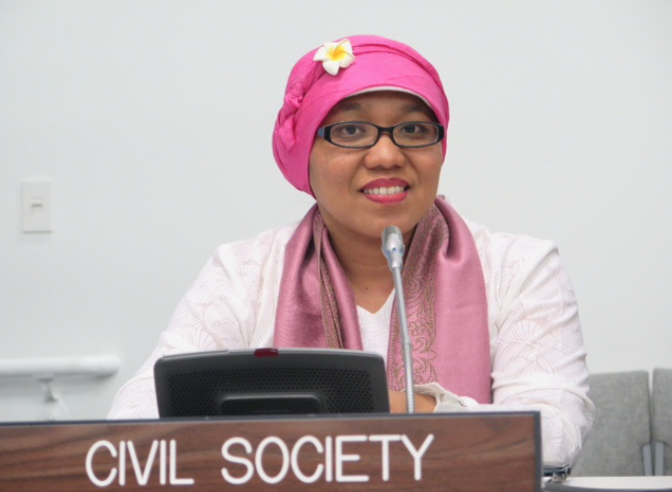 Gender and disability rights activist, Member of the Committee on the Rights of Persons with Disabilities.
#HLPF2019  #MakingVoicesHeardandCount
Opening Speaker 
Naira Costa
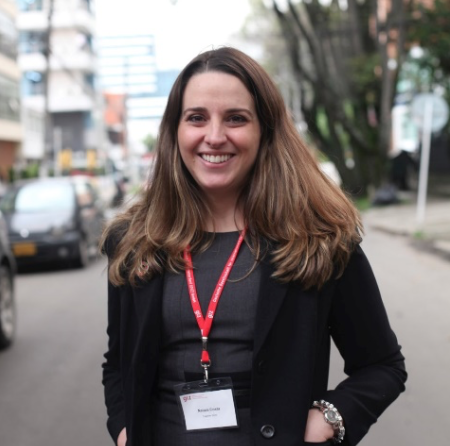 Senior Sustainable Development Officer, Division for Sustainable Goals, UN DESA
#HLPF2019  #MakingVoicesHeardandCount
Rachel Bray
Research Associate, Dept. of Social Policy and Intervention, Oxford University
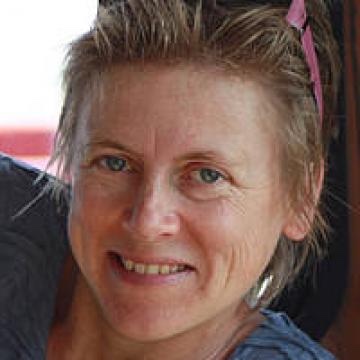 #HLPF2019  #MakingVoicesHeardandCount
Erika Lopez Franco
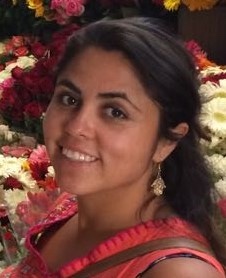 Participation, Inclusion and Social Change Research Cluster, Institute of Development Studies
#HLPF2019  #MakingVoicesHeardandCount
Mandeep Tiwana
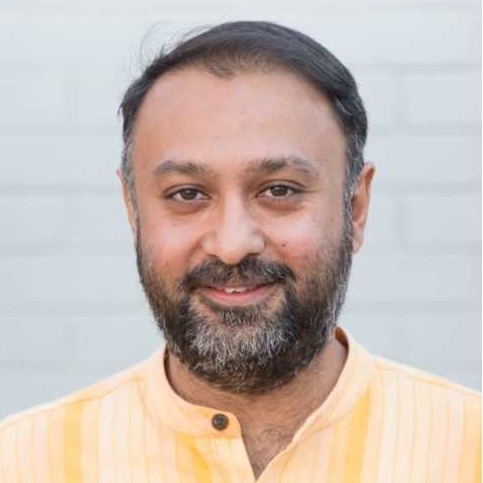 Head of Policy and Research at the global civil society alliance, CIVICUS
#HLPF2019  #MakingVoicesHeardandCount
Peter Koblowsky and Hoang Phuong Thao
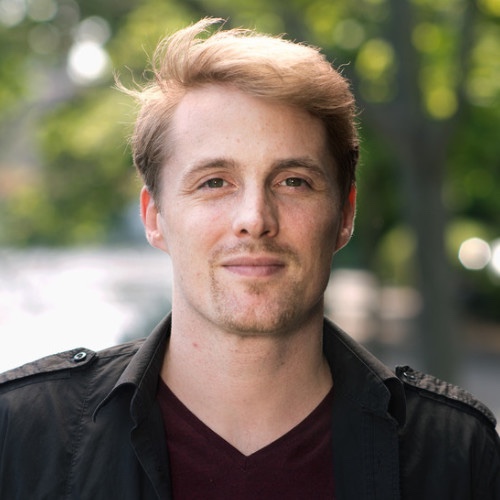 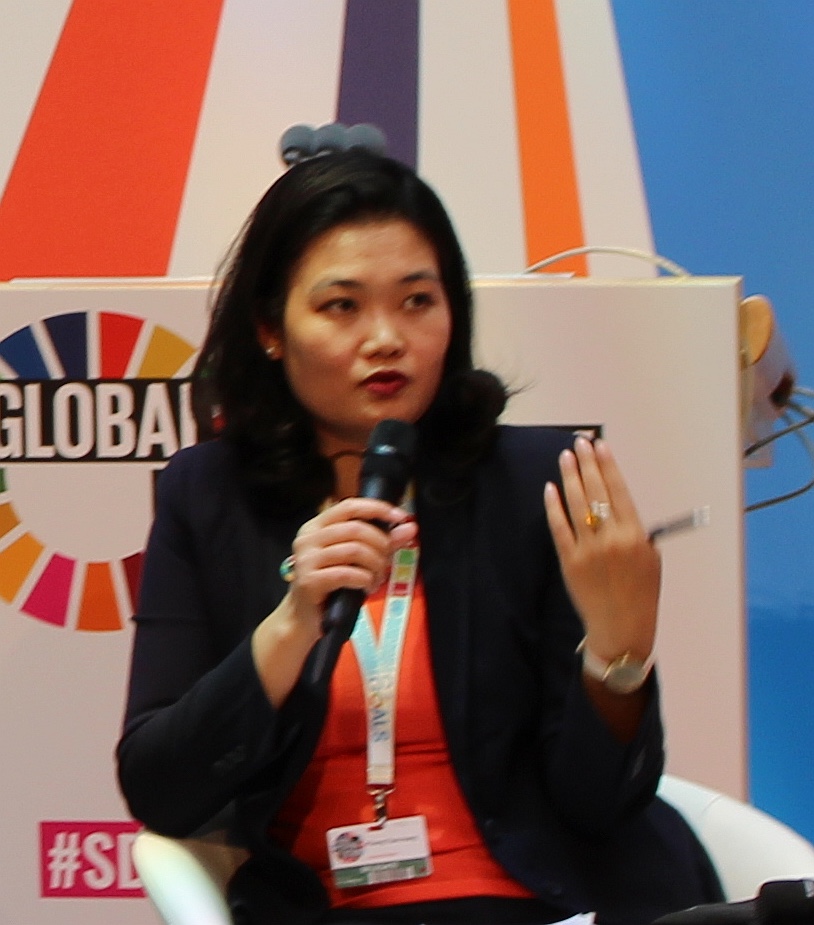 International Civil Society Centre and ActionAid Vietnam
#HLPF2019  #MakingVoicesHeardandCount
Moderator 
Sylvia Beales
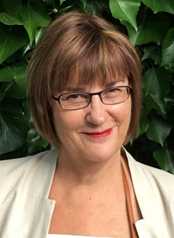 Stakeholder Group on Aging
#HLPF2019  #MakingVoicesHeardandCount
Dr. Elizabeth Lockwood and Maegan Shanks
CBM and Gallaudet University; Introduction to Deaf culture
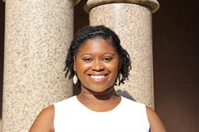 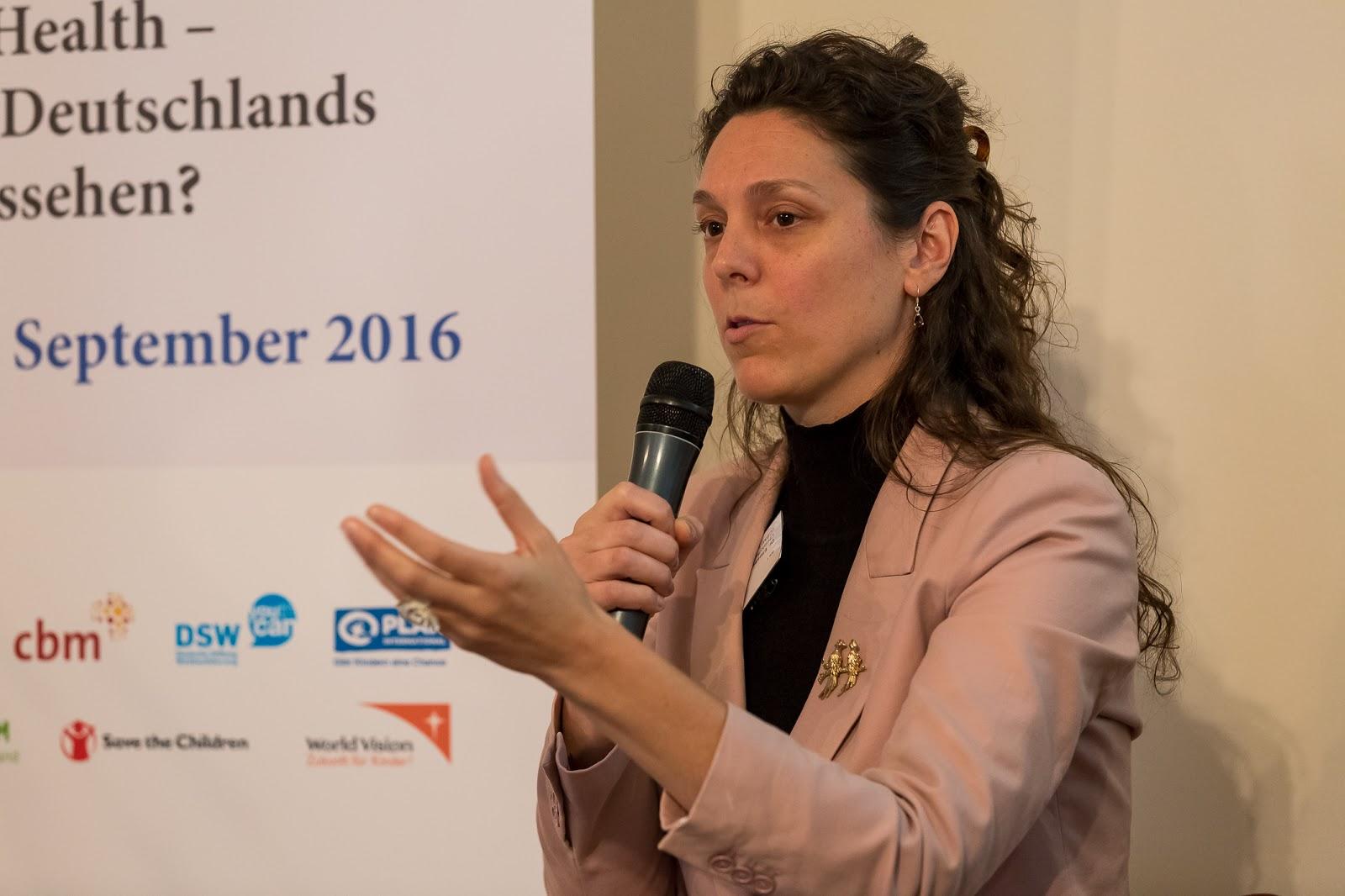 #HLPF2019  #MakingVoicesHeardandCount
Roxana Petrona Quispe Yujra 
and Sophie Boyer
ATD Fourth World Bolivia
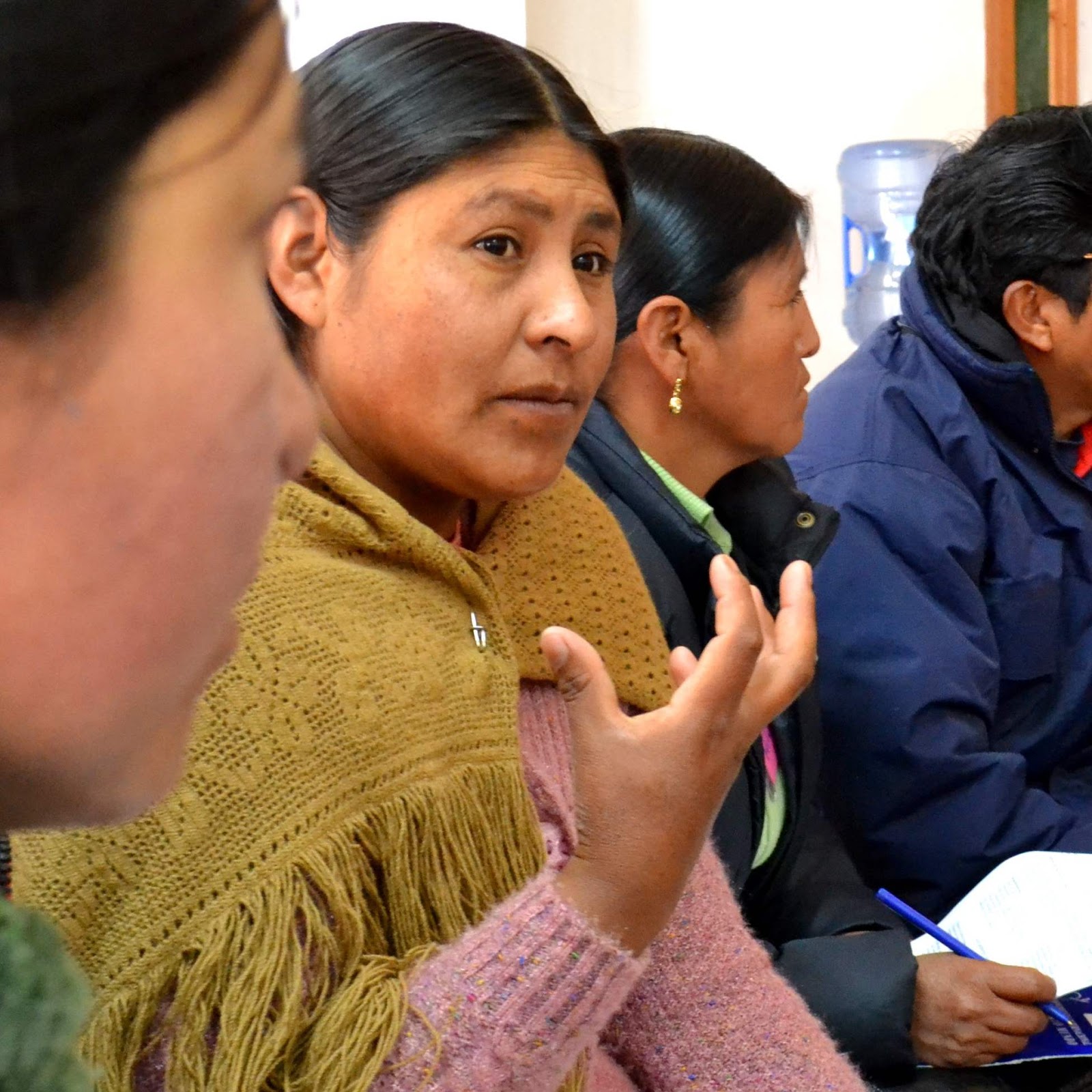 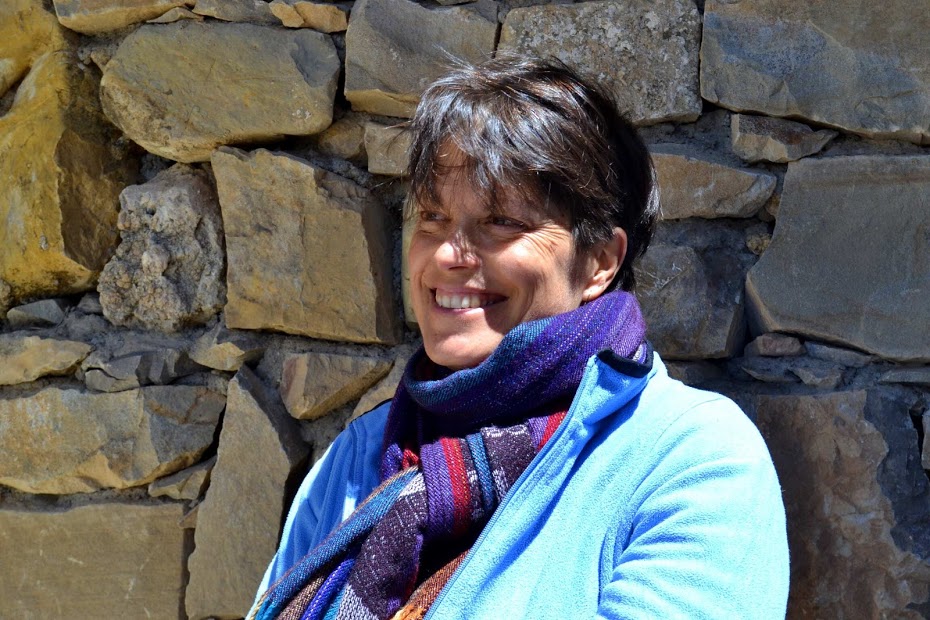 #HLPF2019  #MakingVoicesHeardandCount
Beckie Malay
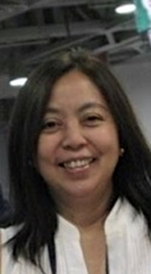 Global Call to Action against Poverty- GCAP
#HLPF2019  #MakingVoicesHeardandCount
Annie Namala
Wada Na todo Abhiyaan
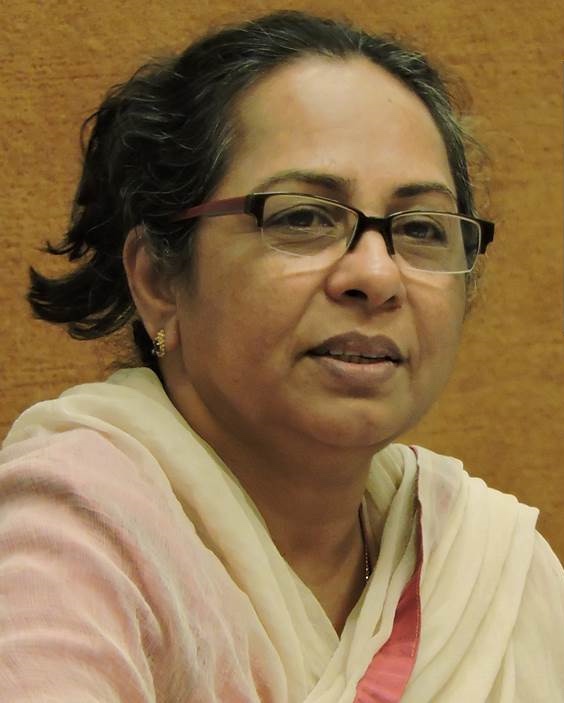 #HLPF2019  #MakingVoicesHeardandCount
Moderator
Lindsay Coates
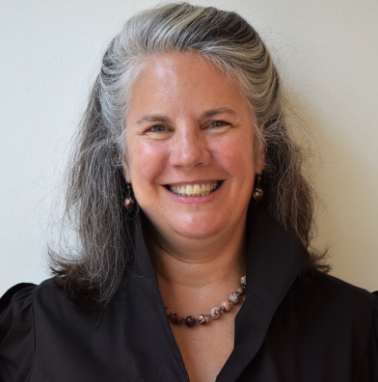 Managing Director, BRAC Ultra-Poor Graduation Initiative (UPGI)
Questions
How this resonates with your context
What are the challenges
Any reflections
Group sharing
GROUP 1
Love and care are elements that we have to also consider
No national awareness 
How do we reach the most marginalized? Stigma exists
GROUP 2
Multiple groups that can be marginalized
We must try to make genuine efforts to reach the people
Sharing data is very important: taking time to sit together, share knowledge
Connecting with the poorest is a challenge
How to connect at the local level and not only at the global
Group sharing
GROUP 3
How do we reach the most marginalized? – Reaching PWDs and others. We are working in silos, despite that we work in similar places 
It is not only about how to the most marginalized but also the authorities and powerholders
GROUP 4
Management of knowledge
Language and language development
Looking at the different roots of the reasons for this exclusion
GROUP 5
Talked about conflicting values within organisations, how do you reconcile this differences of many sorts when pushing for inclusion
Group sharing
Celebration of success
Heard from very inspiring individuals and their experiences